Estrogens As a Form of Slow Violence
Introduction
What Is Slow Violence?

How to use it in Open Source Estrogen
Project
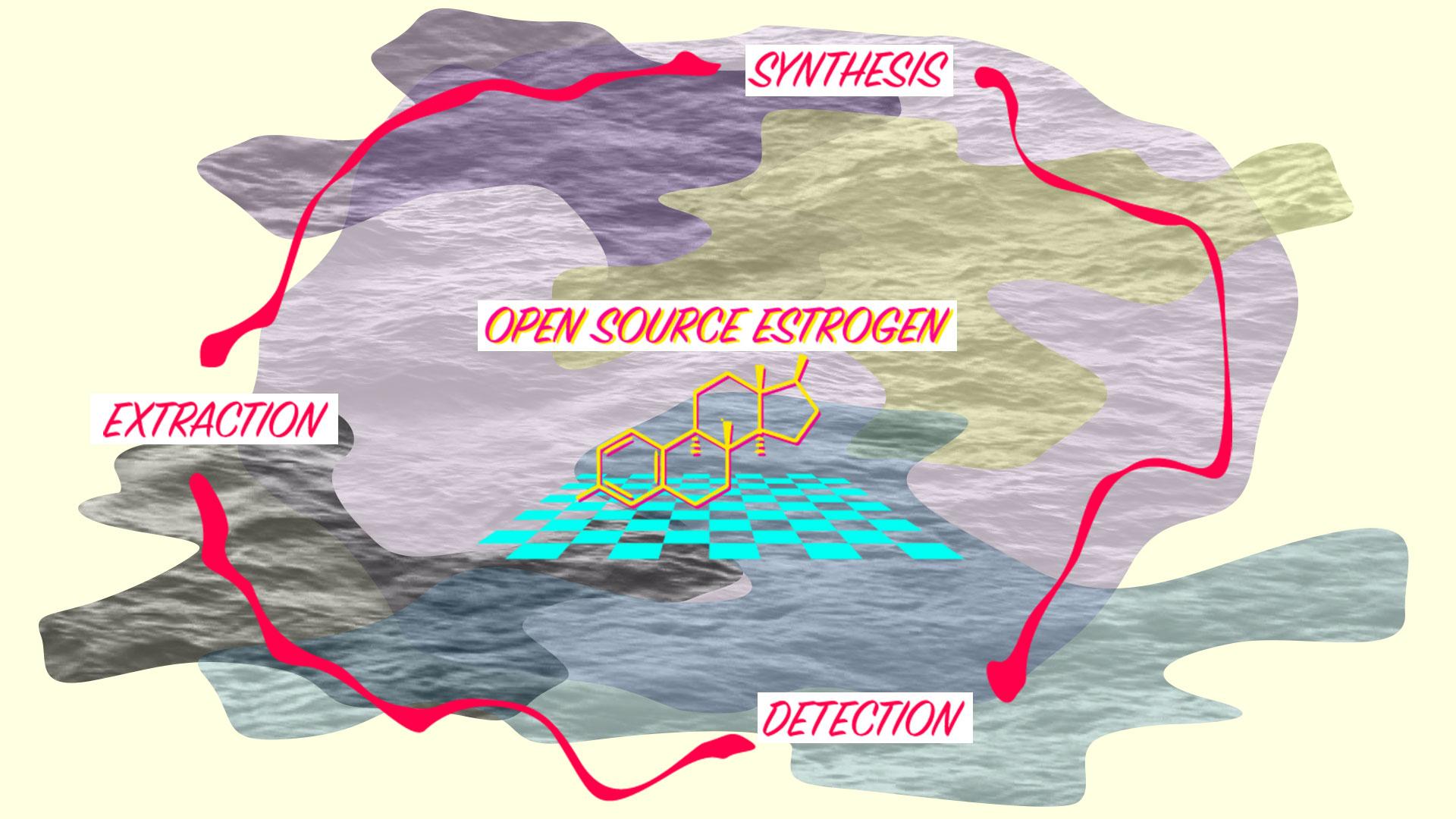 Theoretical Source
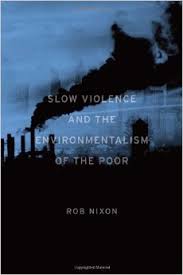 Slow Violence
Slow Violence: Violence that occurs gradually and out of sight.
It is not a spectacular and instantaneous violence but a kind of violence that is tipically not viewed as violence.
It is related to indirect or structural violence.
Estrogen contamination can be viewed as this kind of violence.
Media Treatment of Violence
Media Treatment of Violence is 
focused on spectacle
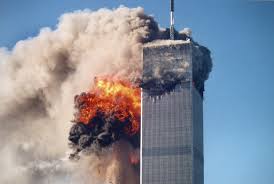 Slow Violence and Media Treatment
Slow violence calamities, as estrogen contamination, use to be unattended by media.
How to turn emergencies of slow violence into dramatic stories to involve civil society and warrant political intervention?



We need creative ways of drawing public attention to acts of violence which are low in instant spectacle.
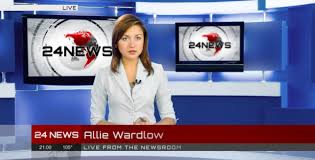 Some Ideas
Changing our perception of time processes
Taking profit of contemporary technologies
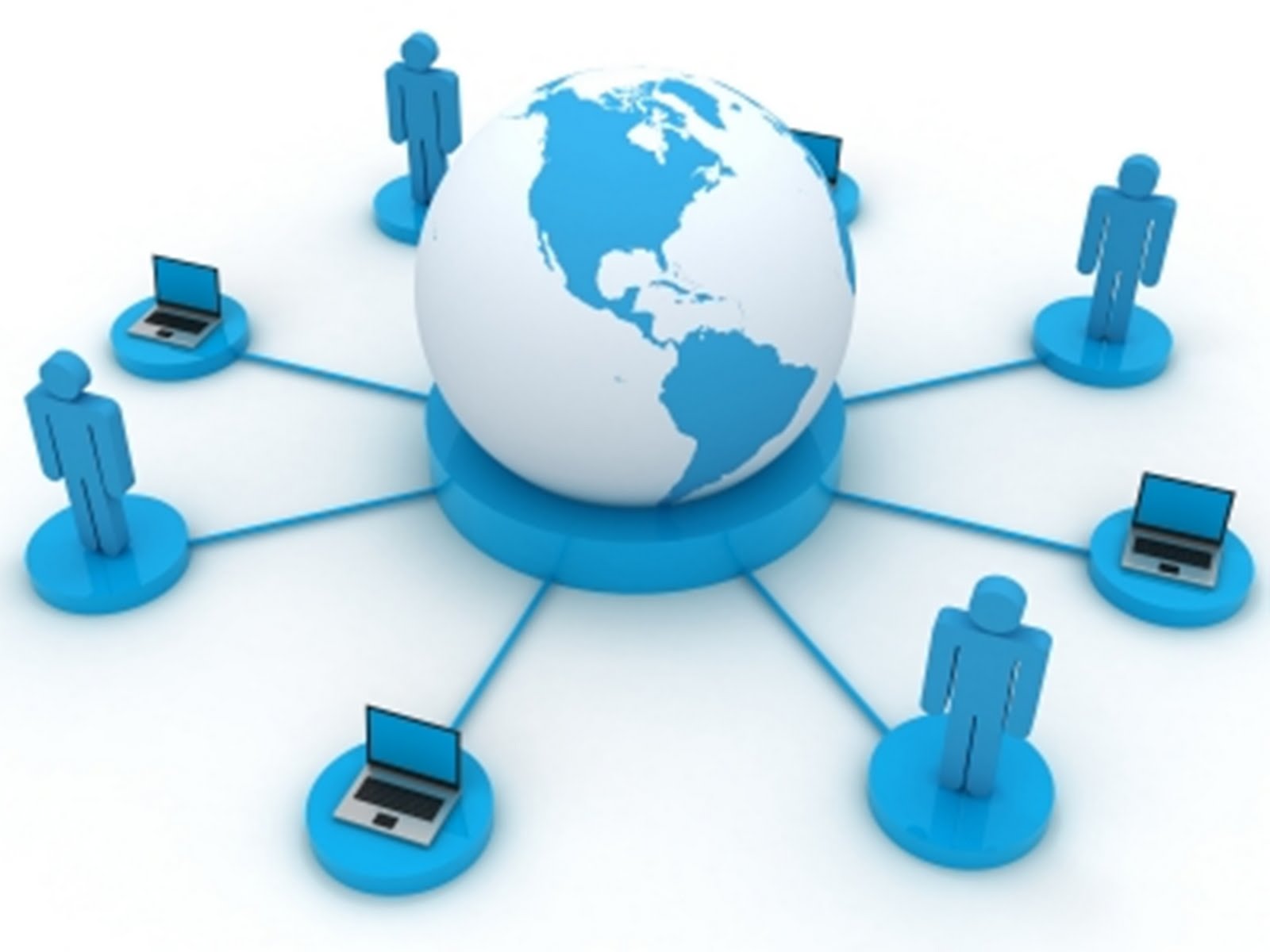 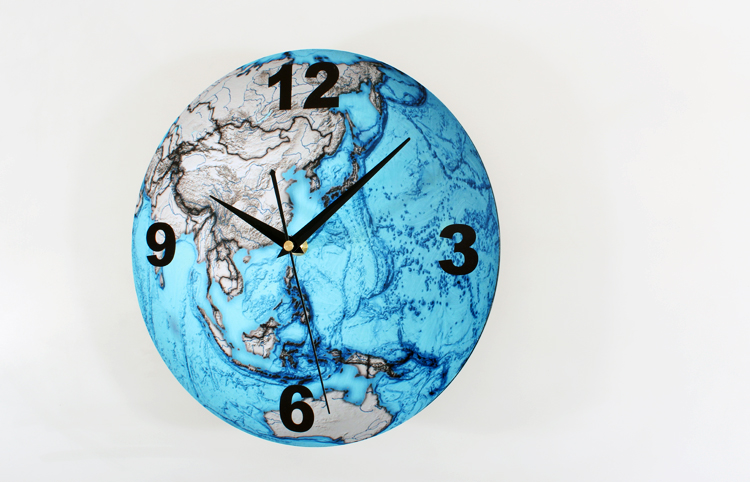 Rob Nixon’s Quotation
“writers, filmmakers, and digital activists may play a mediating role in helping counter the layered invisibility that results from insidious threats, from temporal protractedness, and from the fact that the afflicted are people whose quality of life—and often whose very existence—is of indifferent interest to the corporate media” (16)
How?
Through the idea of Apprehension.
Apprehension draws perception, emotion and action
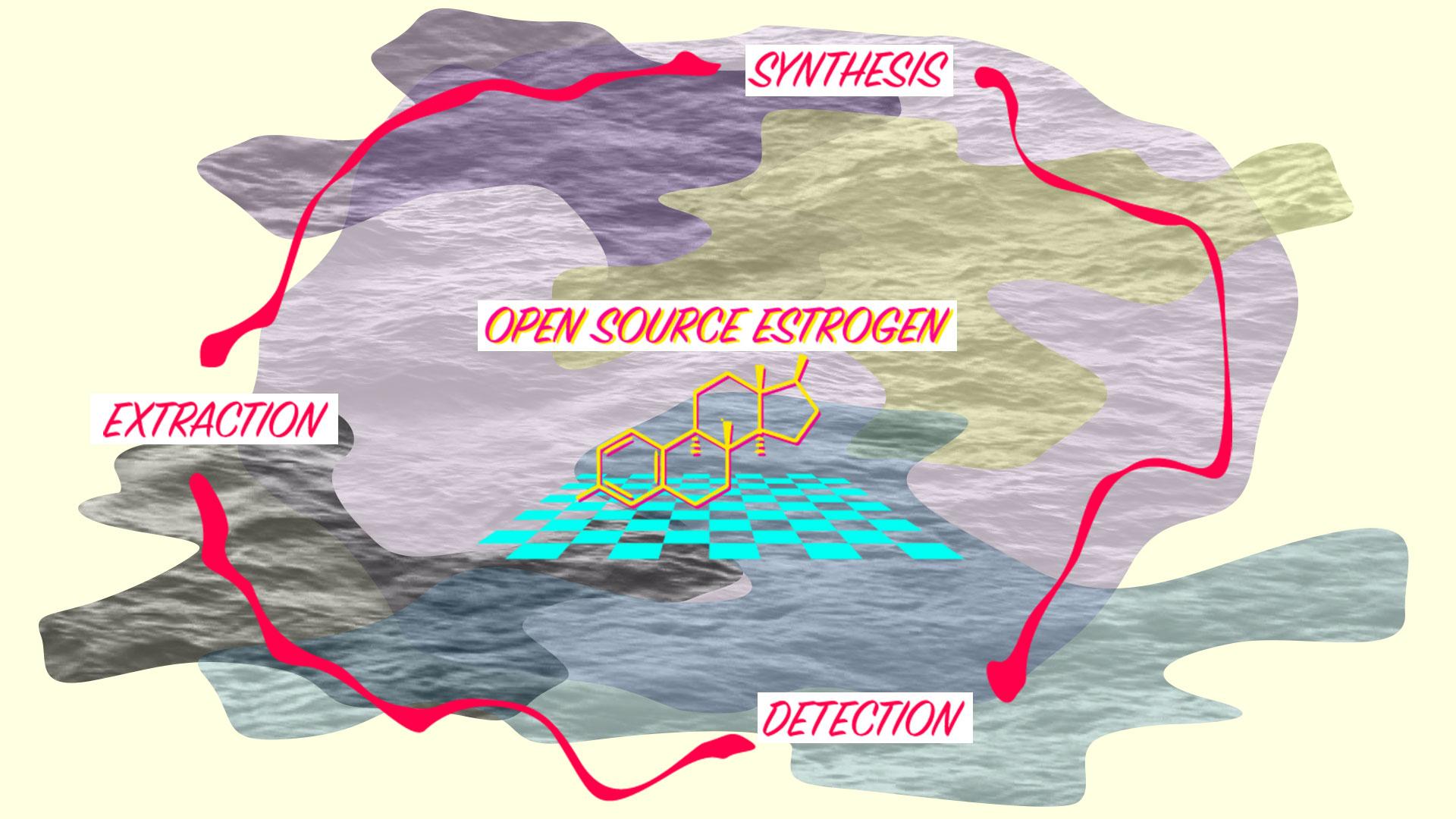 Open Discussion
Perception                          Detection

                                   Emotion                              Extraction

		      Action		      Synthesis
Conclusions